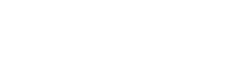 La sociedad en que vivimos, la escuela que	queremos.
Sociedad Industrial
Sociedad de la información
Mudanza en la Sociedad
Mudanzas que ocurrieron en la sociedad en relación a la:
Profesiones
Escuela
Juegos
Acceso a la información
Relaciones entre personas
Sociedad Actual
Sociedad actual
Sociedad de la información (Castells, 2011)



Sociedad en red



Conocimiento en el centro de la vida



Seleción y uso crítico de la información en red
Sociedade actual
Giro dialógico – se quiere entender, no se quiere ser mandado (Flecha, Gómez & Puigvert)



Crisis de las autoridades tradicionales (Aubert et al, 2009)



Sociedad reflexiva (Beck, 2006) – cada persona tiene de pensar y decidir a cada acción que va a hacer.
Sociedade atual
Individuación y necesidad de pertenecer a redes (Giddens)



Urbanización del mundo e de las relaciones



El global y el local conectados



Igualdad de derechos y reivindicación del derecho a la diferencia
Sociedad actual
Mudanzas que necesitan ocurrir en la escuela en relación a:
Relación entre alumnos
Envolvimiento de las familias
Rol de los profesores
Expectativas de aprendizaje
Escuela actual
Escuela actual
EL aprendizaje depende cada vez más de la correlación entre los diferentes contextos de aprendizaje y desarrollo del niño y del joven. 
Las interacciones y el dialogo son un aspecto clave en el aprendizaje.


Adquisición de herramientas y contenidos para el acceso a nuevos conocimientos es fundamental para una formación de calidad.
Escuela actual
EL CONTEXTO ACTUAL EXIGE RESULTADOS DE APRENDIZAJE
Existe un camino único:
ENEM
Educación
Enseñanza terciária
Elecciones
Enseñanza Primária y Secundária
Opciones Realización de
sueños

Futuro
Enseñanza superior:

Técnico superior o Universidad
UNIVERSIDAD
La sociedad en que vivimos,
la escuela que tenemos
Como están las nuestras escuelas en relación a los desafios de esta sociedad de la información?
Evaluación
Nacional IDEB:
Índice de Desarrollo de la Educación Básica
Internacional PISA:
Programa Internacional de Evaluación de Alunos
Internacio
Creado en 2000 para acompañar las políticas de desarrollo de la educación en diferentes países;
Creado en 2007 para medir la calidad de las escuelas y redes de enseñanza en Brasil;
Evaluación
Nacional IDEB:
Índice de Desarrollo de la Educación Básica



Basado en el desempeño del estudiante y tajas de aprobación;

El índice es medido a cada dos años, en una escala de 0 a 10;

La meta de Brasil es que las redes de enseñanza tengan nota 6,0 en 2022 (referencia de los países desarrollados)
Internacional PISA:
Programa Internacional de Evaluación de Aluno

Coordinado por la Organización para la Cooperación y Desarrollo Económico

Es realizado a cada tres años, con foco en lectura, comprensión textual, matemáticas y ciencias;

En la última evaluación participaron 65 países.
Resultados PISA 2012
65
Fueron evaluados
países
BRASIL





Es la	6a economía del mundo Ocupa el 53°lugar en educación
Por que Comunidad
de Aprendizaje?
Tiene su foco en el aprendizaje de los alumnos y en la mejora resultados


Basada en evidencias reconocidas por la comunidad científica internacional


Más de 120 escuelas transformadas


Apoyo técnico de la Universidad de Barcelona


Propuesta concreta para la transformación de la escuela
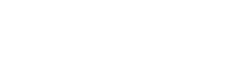 www.comunidaddeaprendizaje.com.es